Конкурс снежных фигур
1 младшая группа
На участке мы решили построить снежные скульптуры, которые будут служить средствами, помогающими развивать двигательную активность детей. Длительное пребывание детей на свежем воздухе в любом случае полезно, но оздоровительно – воспитательное значение его возрастает, если предусматривается двигательная активность, основанная на оптимальном соотношении подвижных игр и упражнений.Для этого вспомнили какие основные виды движений по программе дети должны научиться выполнять в младшем дошкольном возрасте – это метание в горизонтальную и вертикальную цель, подлезание, перешагивание через препятствия… Для оформления участка была выбрана знакомая и понятная детям сказка – “Колобок”.
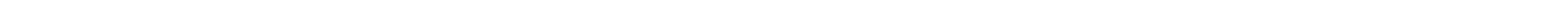 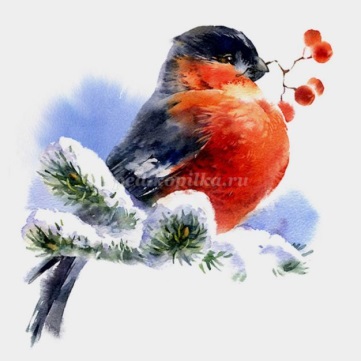 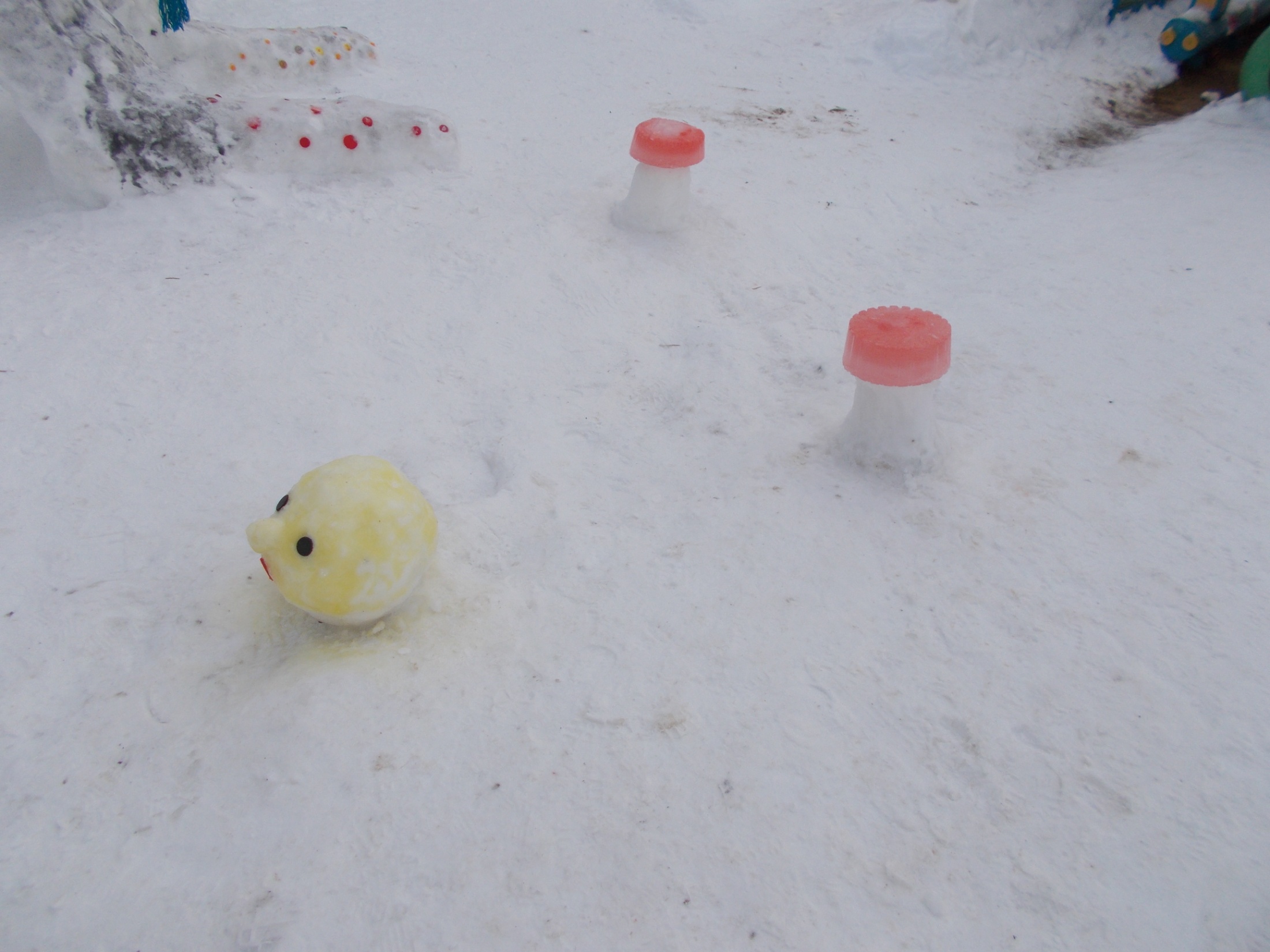 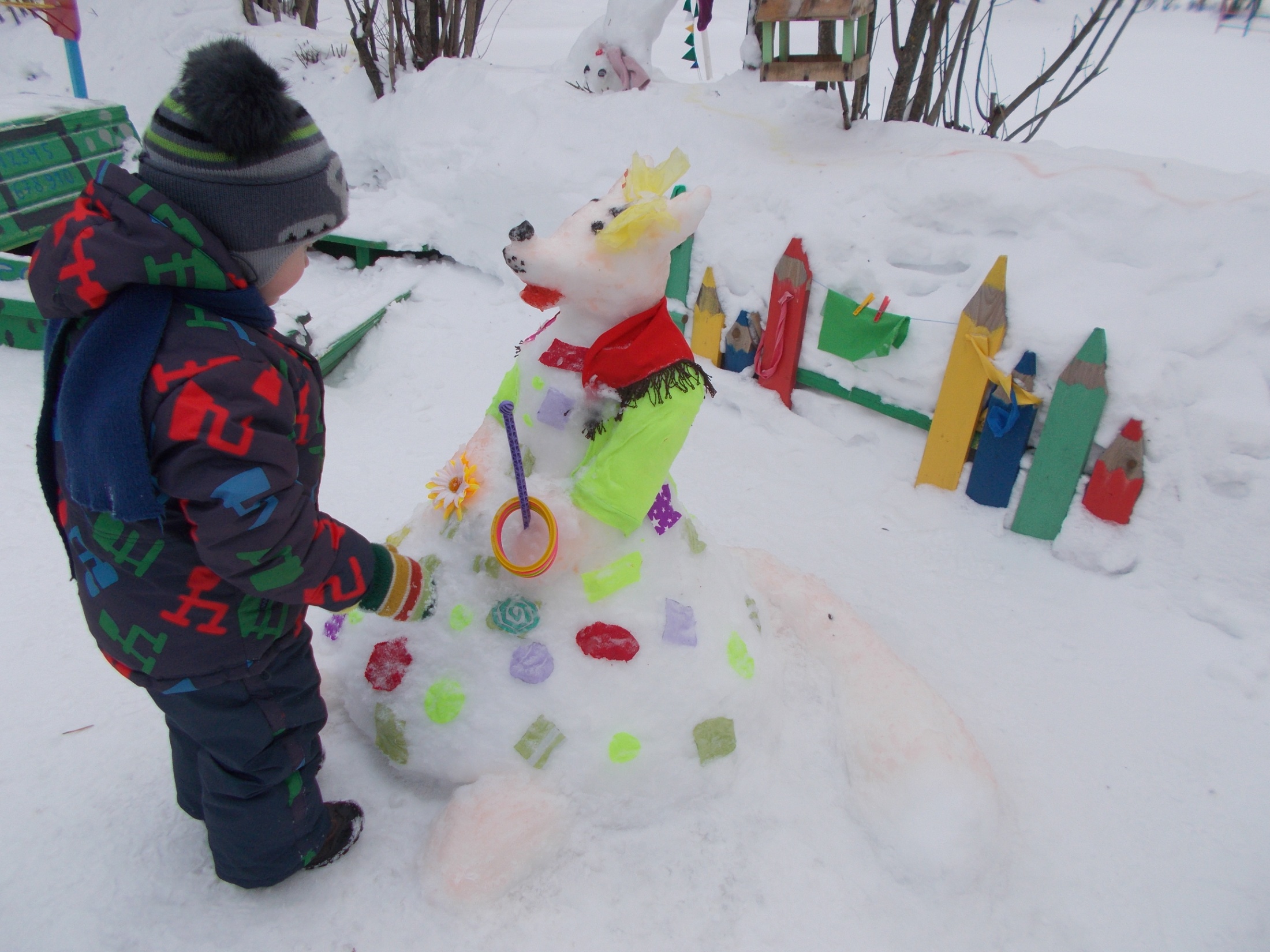 У лисы в лапках закреплен обруч, в него можно метать снежки, мячи, шишки …
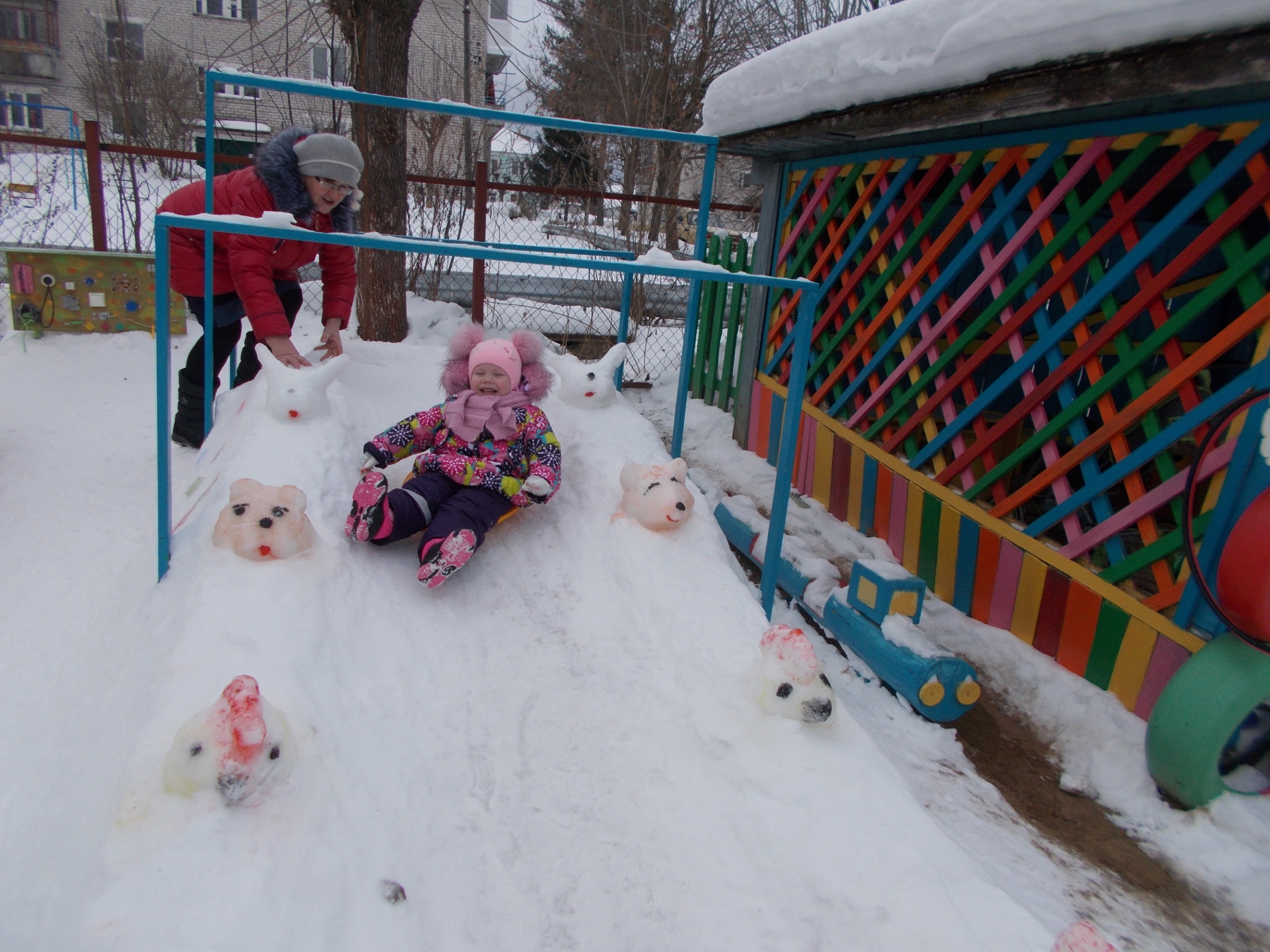 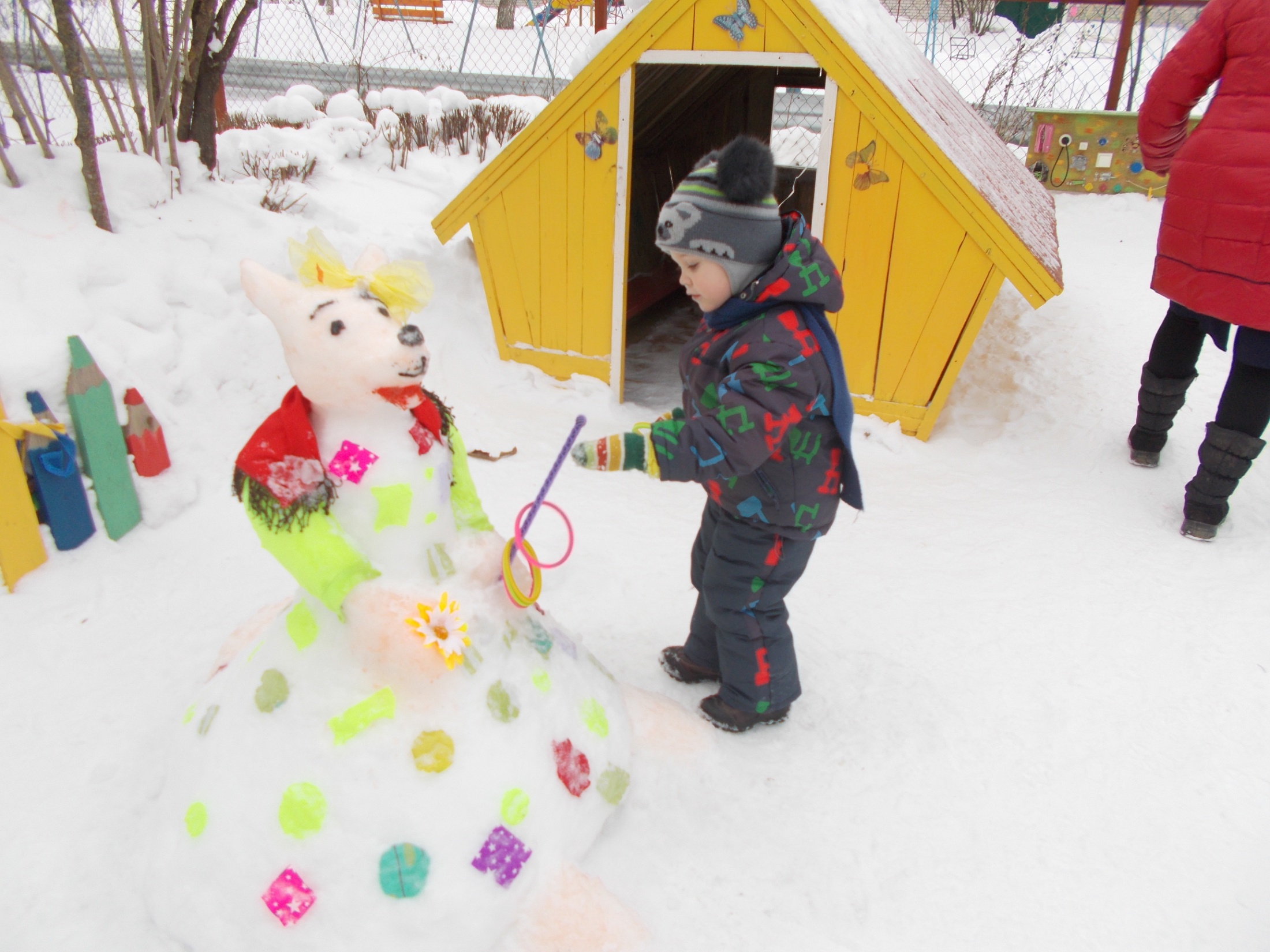 Зайцу закрепили обруч на уровне земли, в него можно подлезать …
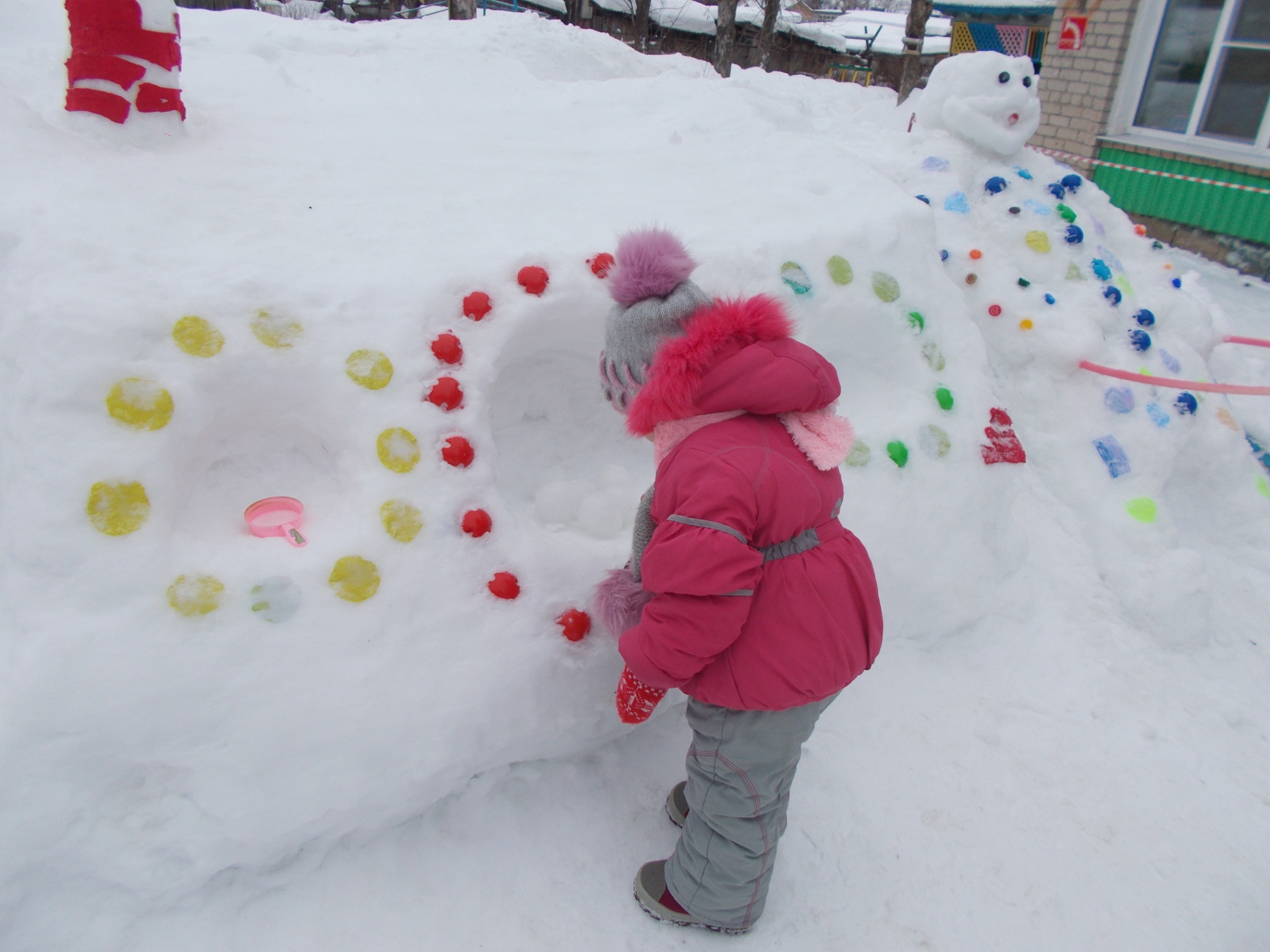 Волк несет функцию снежного лаза – подлезание. Передние лапы сделаны  длинными – можно перешагивать(попеременный и приставной шаг). Волка можно использовать как ворота – забрасывать мячи…
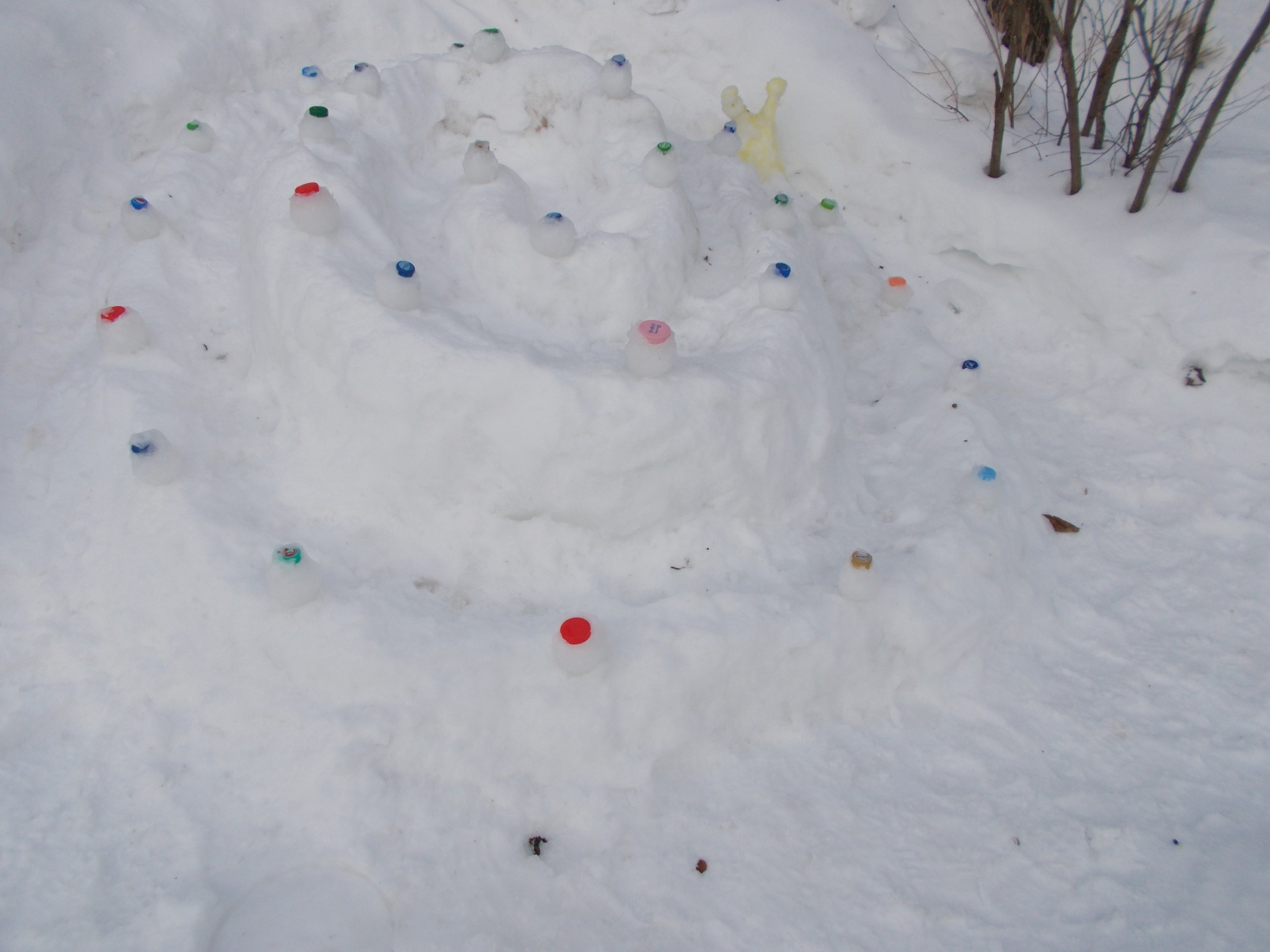 Медведь сидит с бочонком. Внего можно метать мячи, шишки, ставить лопатки…
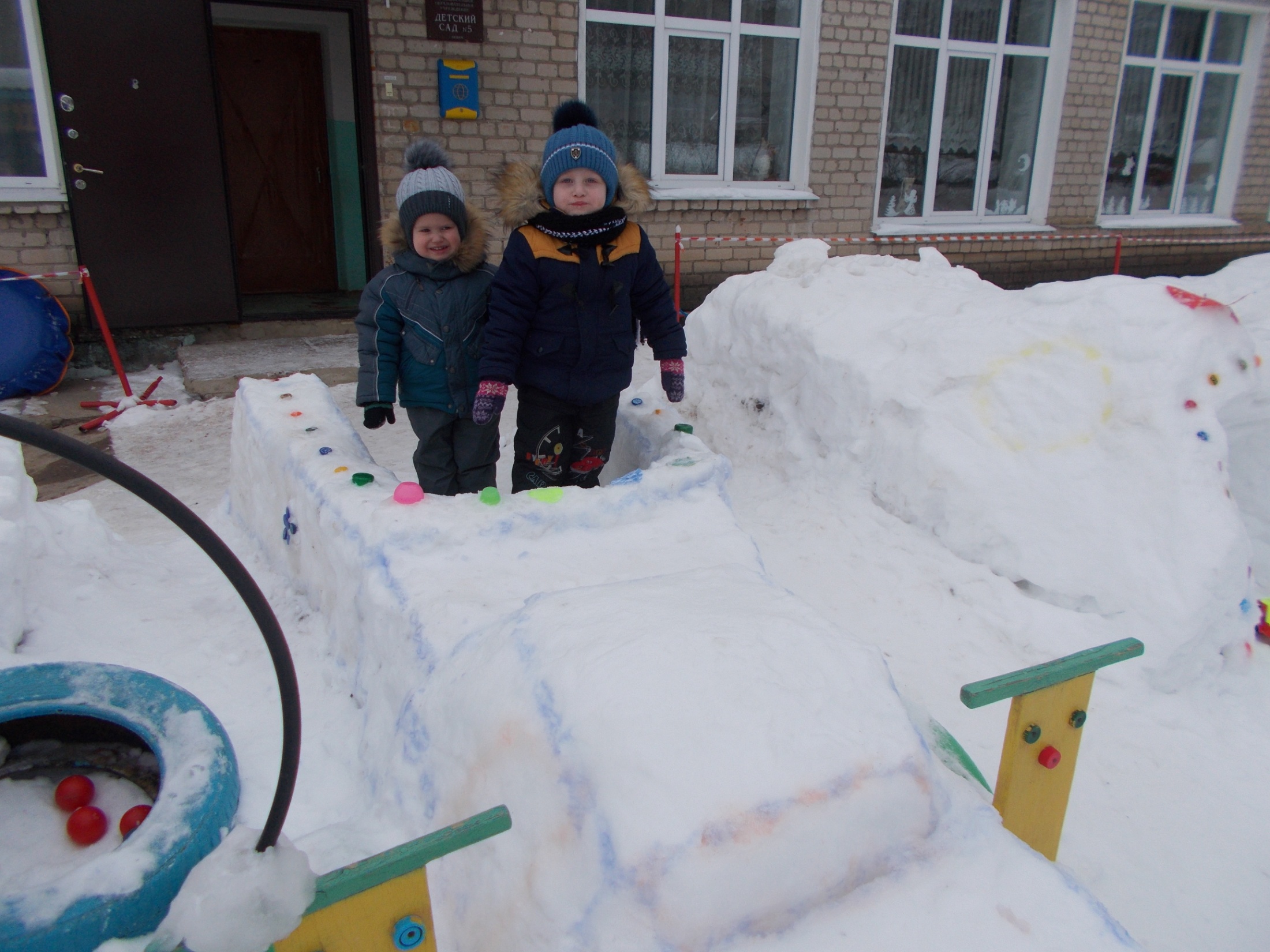 Вокруг колобка можно бегать , водить хоровод
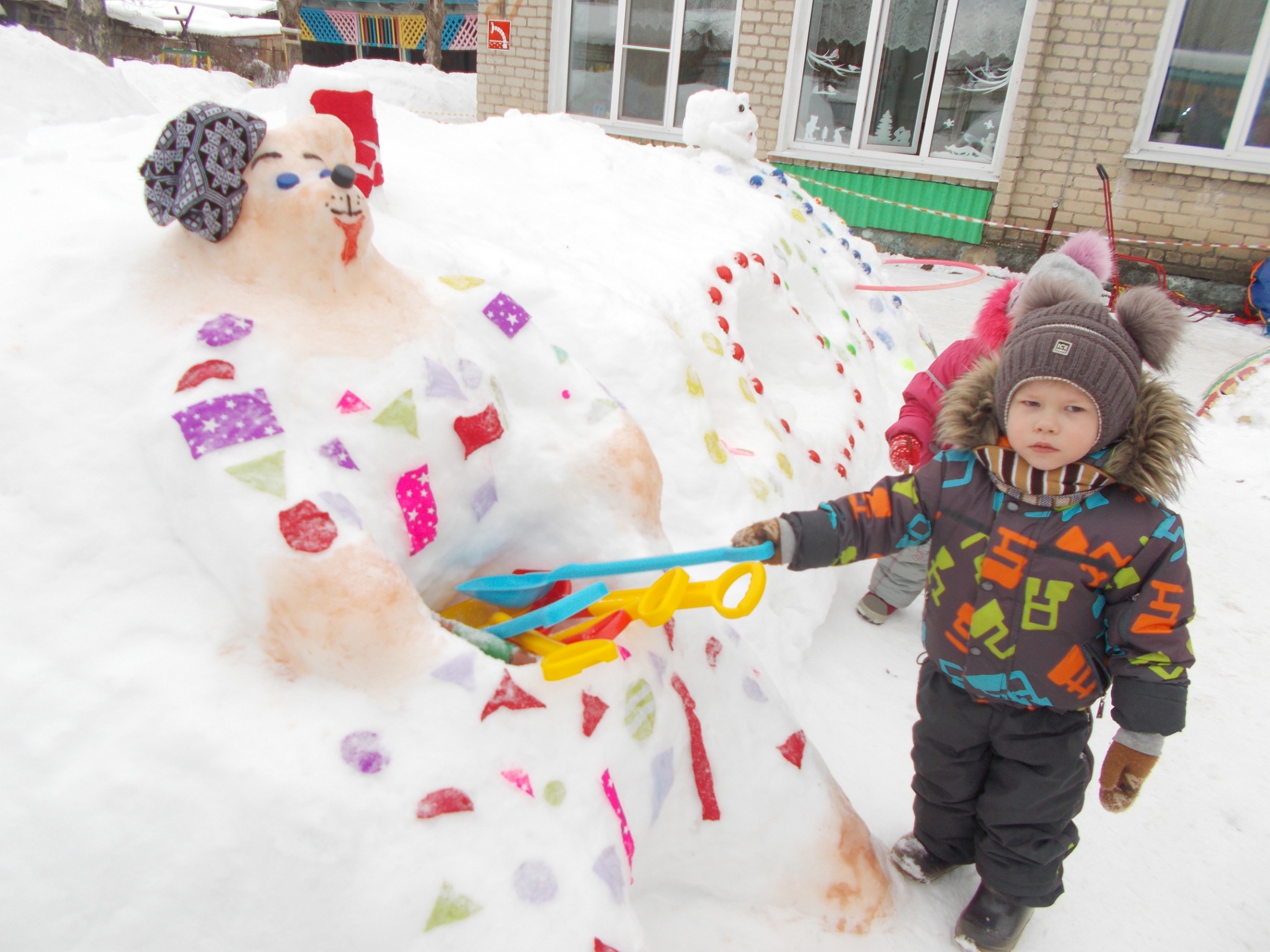 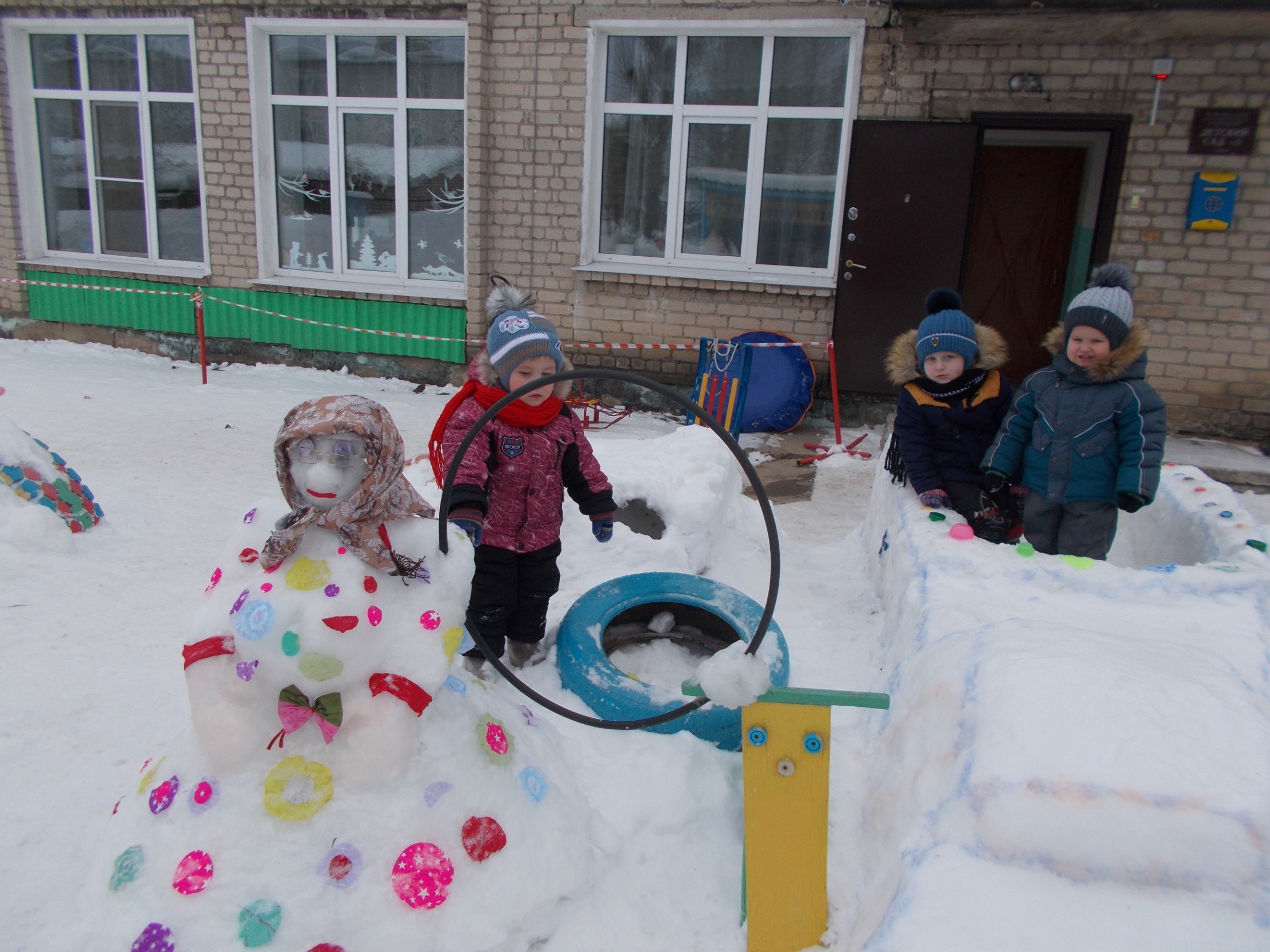 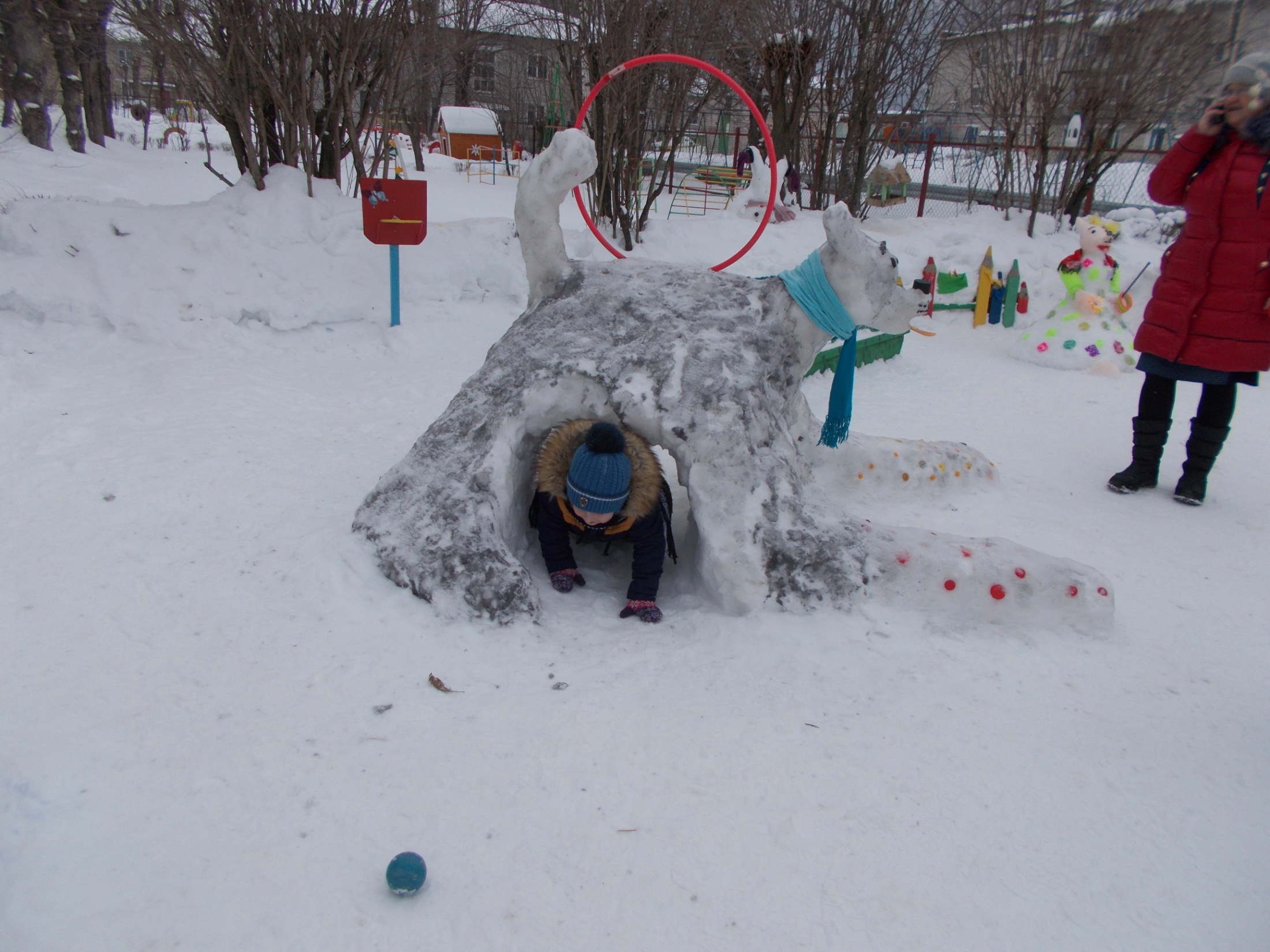 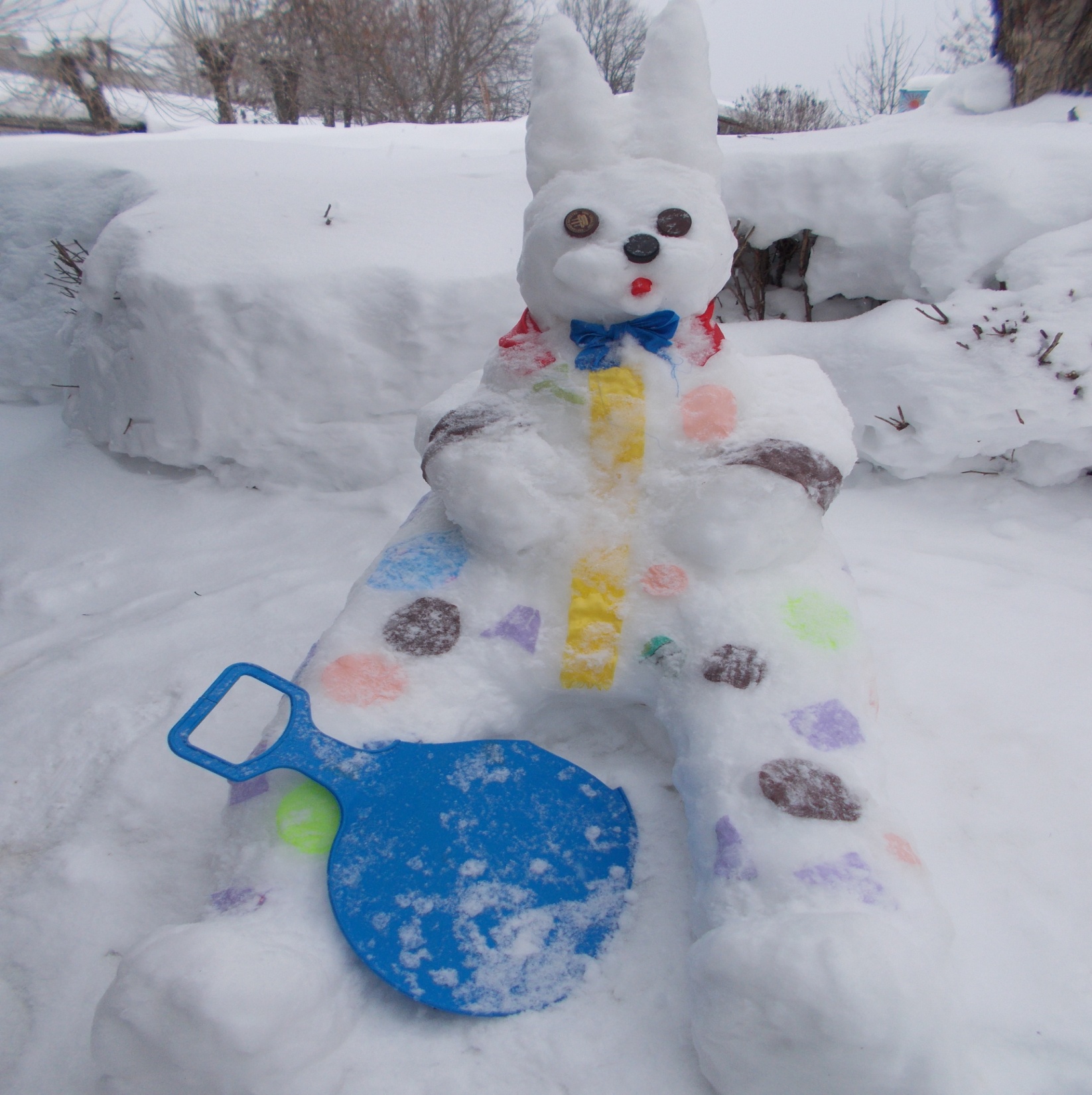 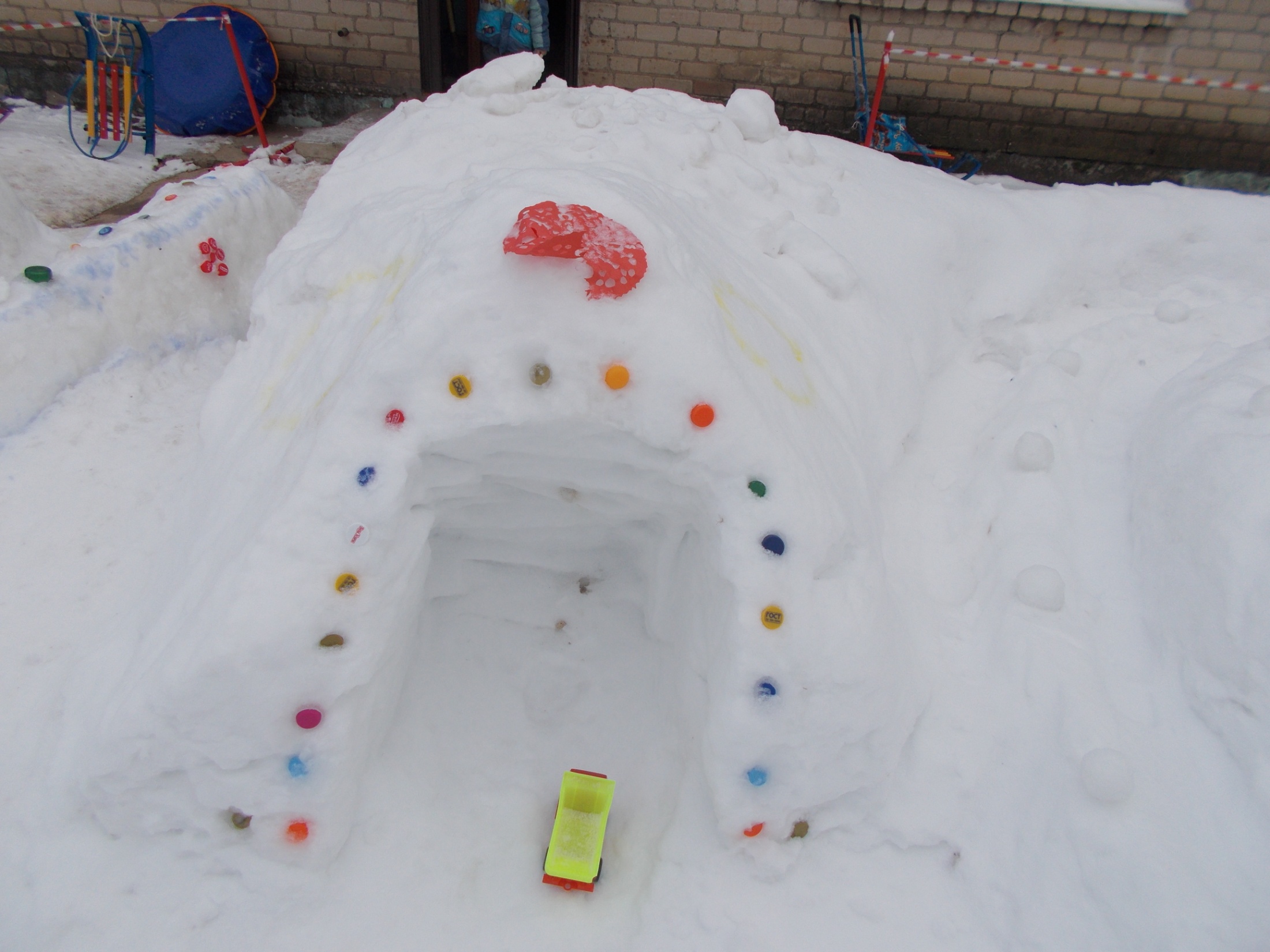 На участок к нам придете- в сказку «Колобок» попадете. Речевое развитие – рассказывание и обыгрывание сказки. Физическое развитие – перешагивание прямо и боком, подлезание ,  метание в горизонтальную и вертикальную цель, ходьба и бег вокруг персонажей, ходьба по наклонной плоскости. Познавательное развитие - созданы условия для изучения и повторения формы, цвета, величины. Социально-коммуникативное развитие -постройки для сюжетно-ролевой игры - машина и печка.